O DEUS A QUEM ORAMOS
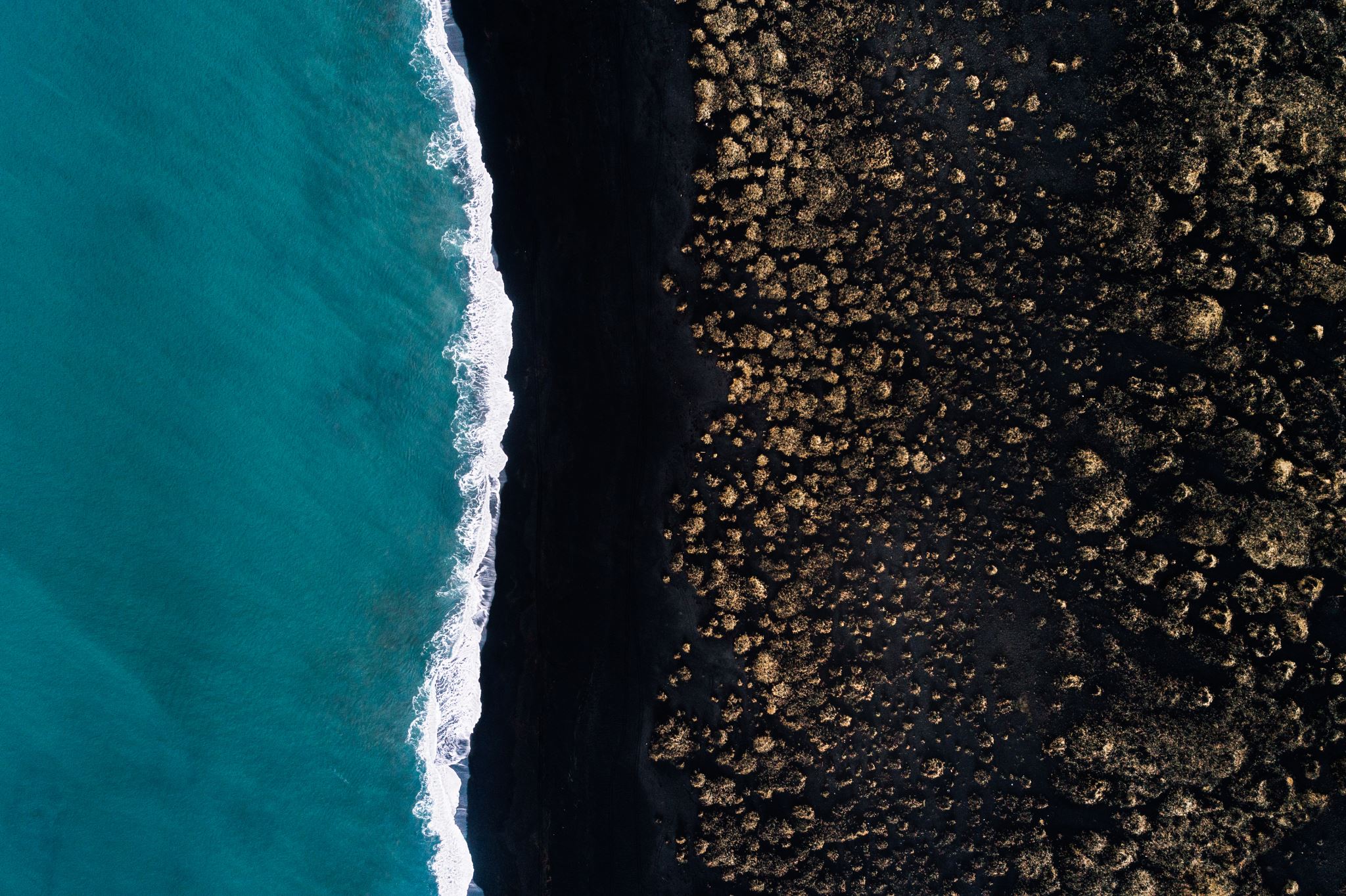 MAIS IMPORTANTE QUE ORAR É SABER A QUEM DIRIGIMOS NOSSAS ORAÇÕESTIMOTHY KELLER
O DEUS A QUEM ORAMOS
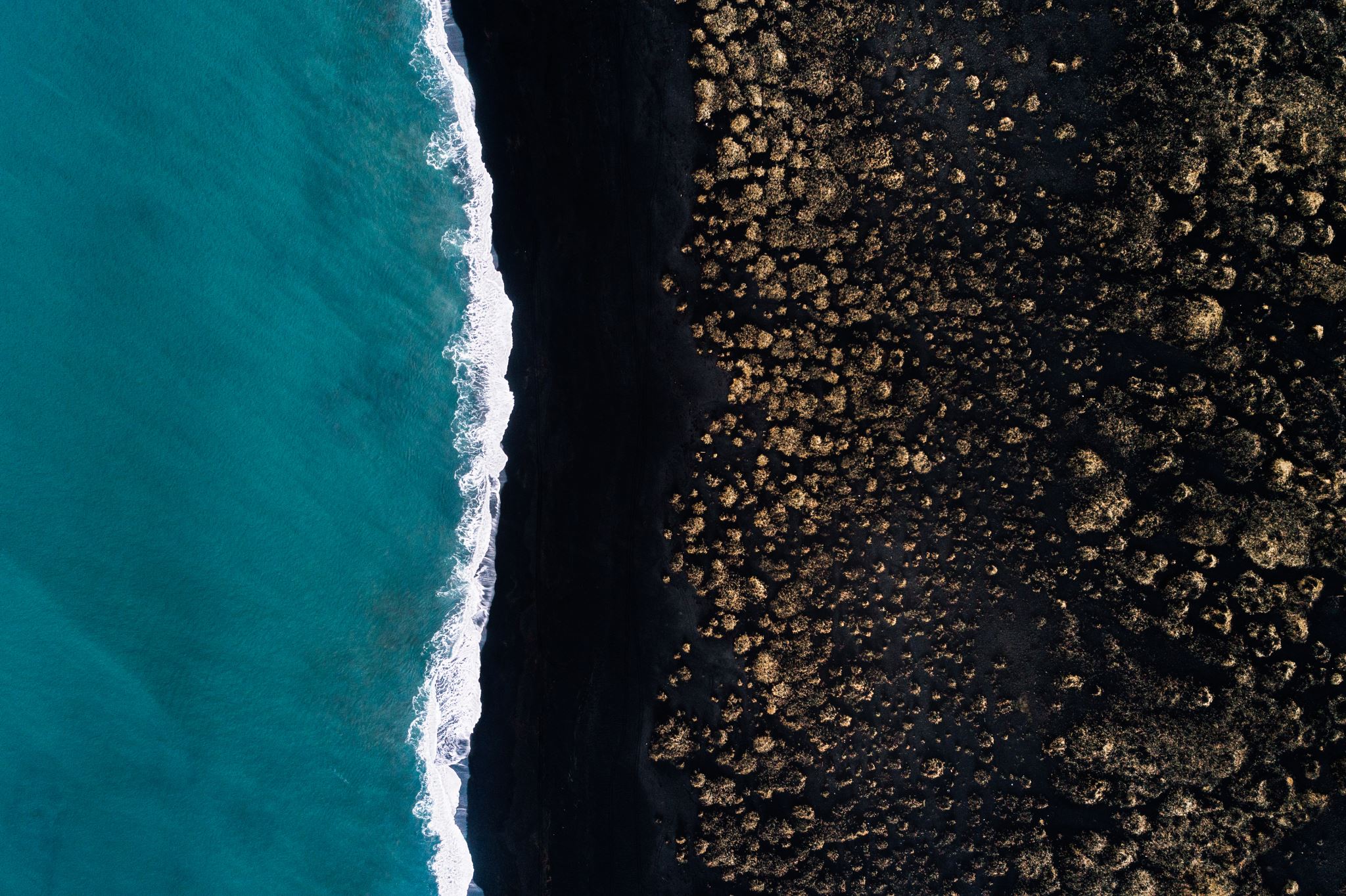 A quem os cristãos oram?Oramos ao Pai em nome de seu Filho Jesus Cristo auxiliados pelo Espírito Santo
O DEUS A QUEM ORAMOS
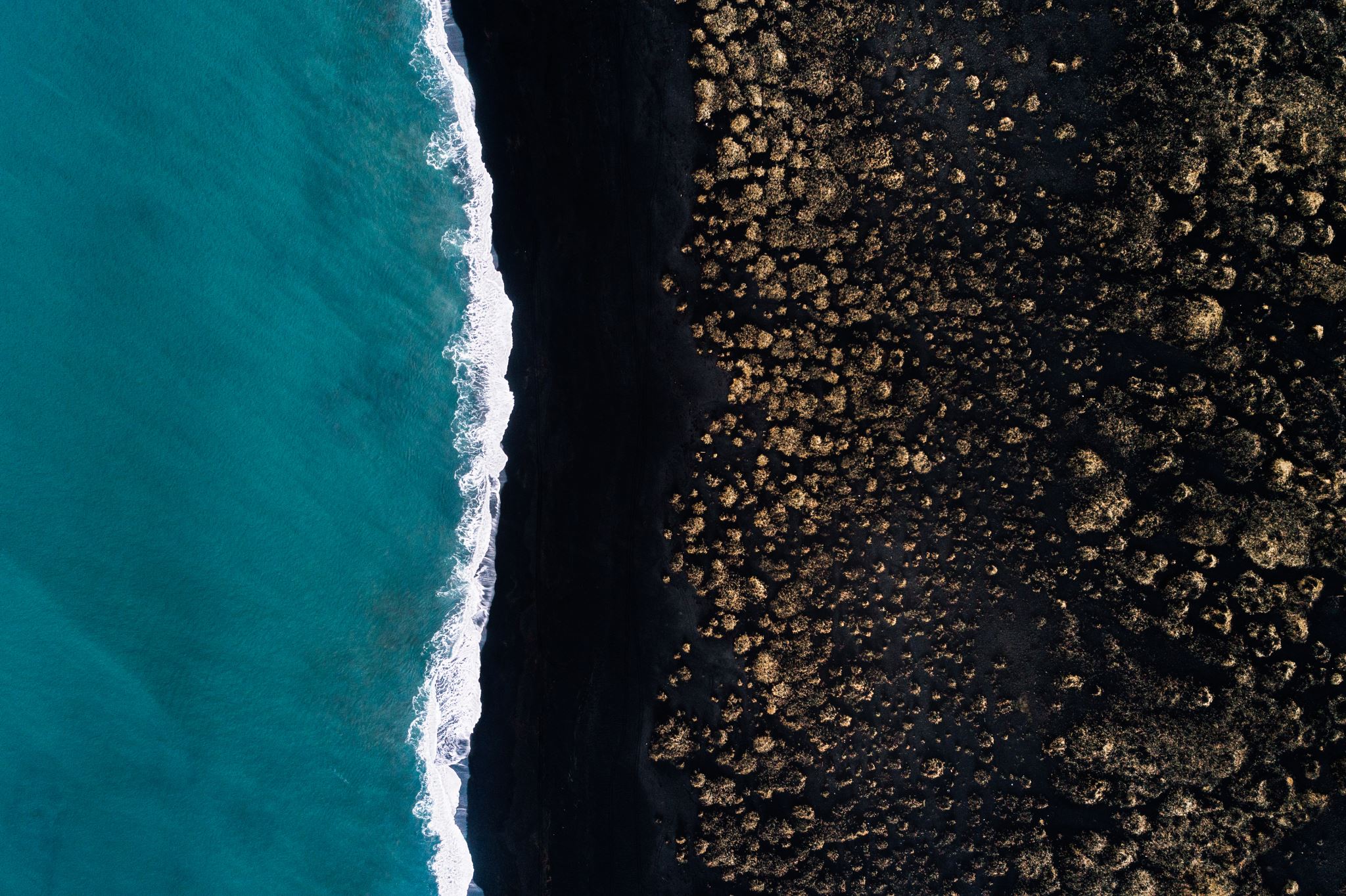 Oramos ao Deus que habita nos céus:A ti, que habitas nos céus, elevo os olhos! Salmo 123.1
O DEUS A QUEM ORAMOS
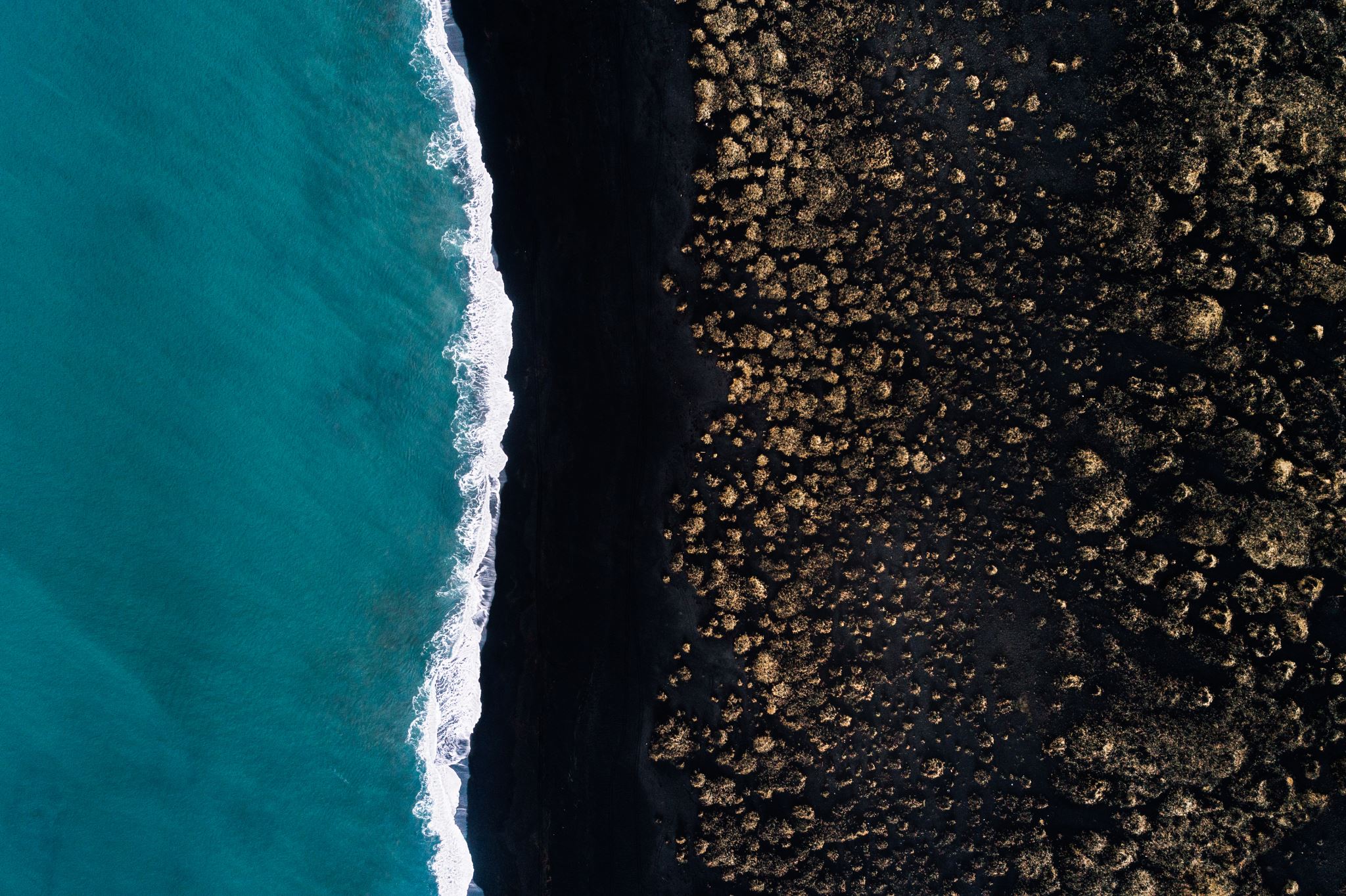 Oramos ao Deus de Abraão, Isaque e Jacó:Assim dirás aos filhos de Israel: O SENHOR, o Deus de vossos pais, o Deus de Abraão, o Deus de Isaque e o Deus de Jacó – Êx 3.15
O DEUS A QUEM ORAMOS
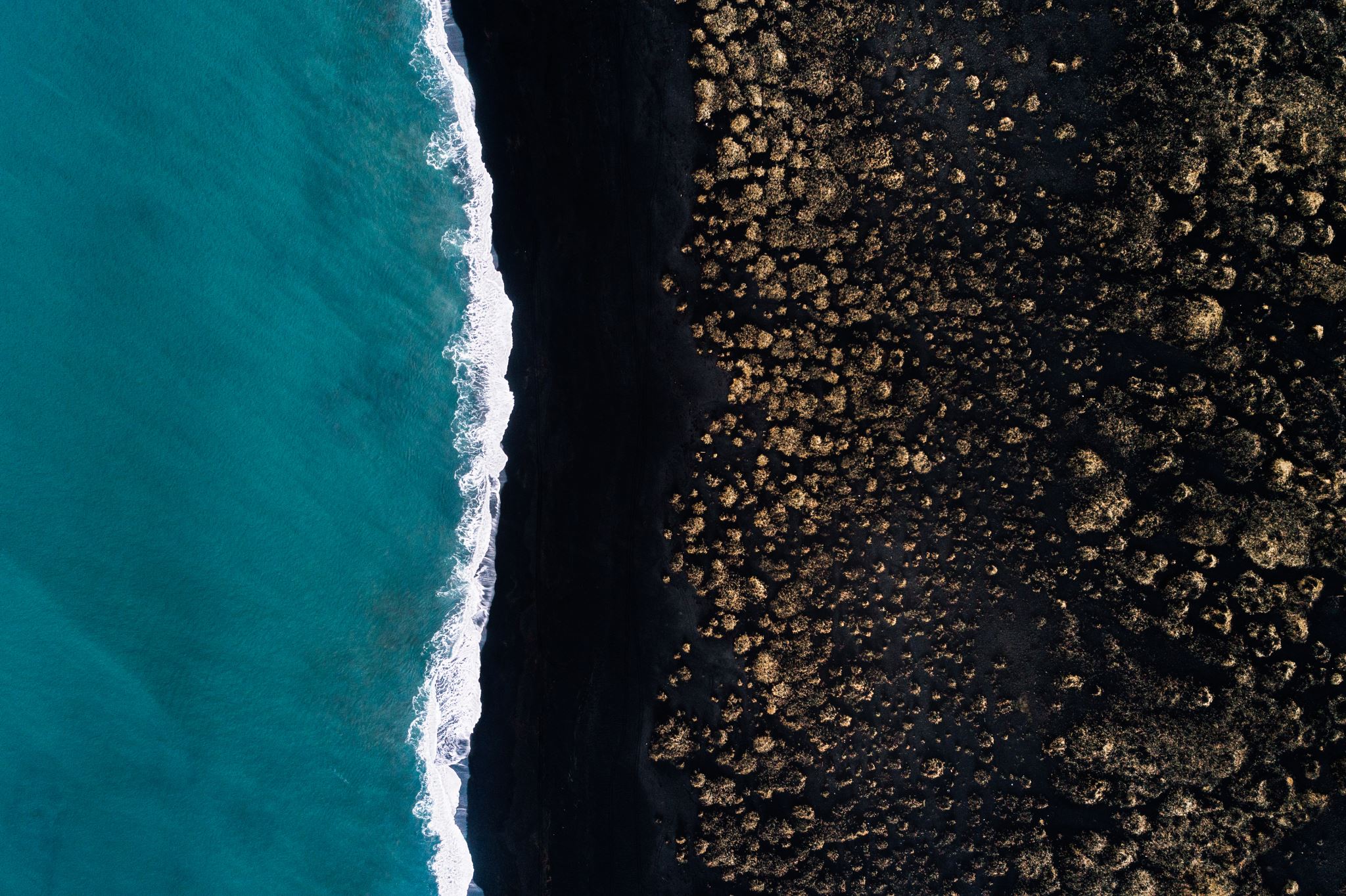 Oramos ao Pai Celestial:Tu, porém, quando orares, entra no teu quarto e, fechada a porta, orarás a teu Pai, que está em secreto; e teu Pai, que vê em secreto, te recompensará. Mateus 6.6
O DEUS A QUEM ORAMOS
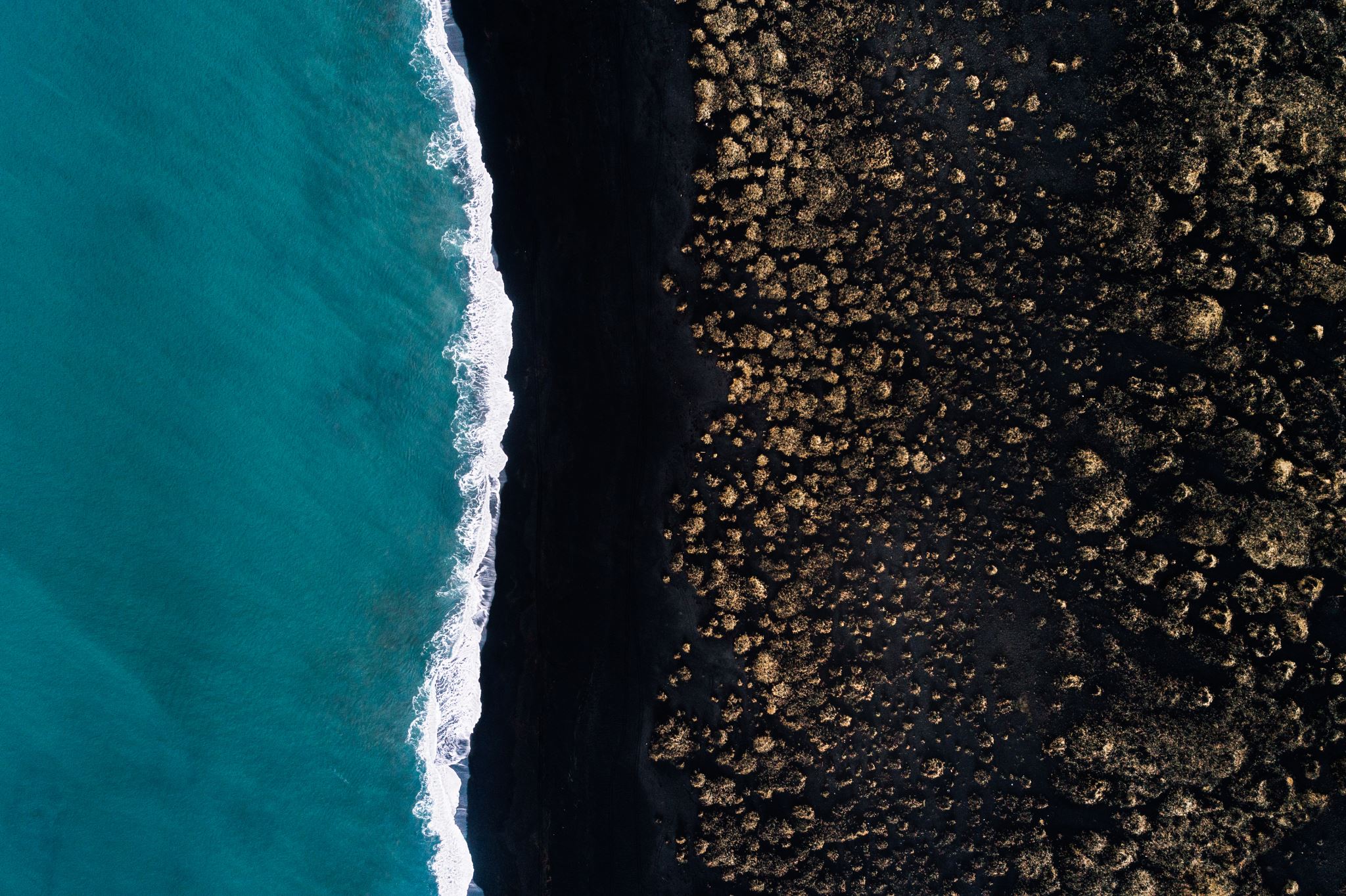 Oramos ao Pai Celestial: Portanto, vós orareis assim: Pai nosso, que estás nos céus...Mateus 6.9a
O DEUS A QUEM ORAMOS
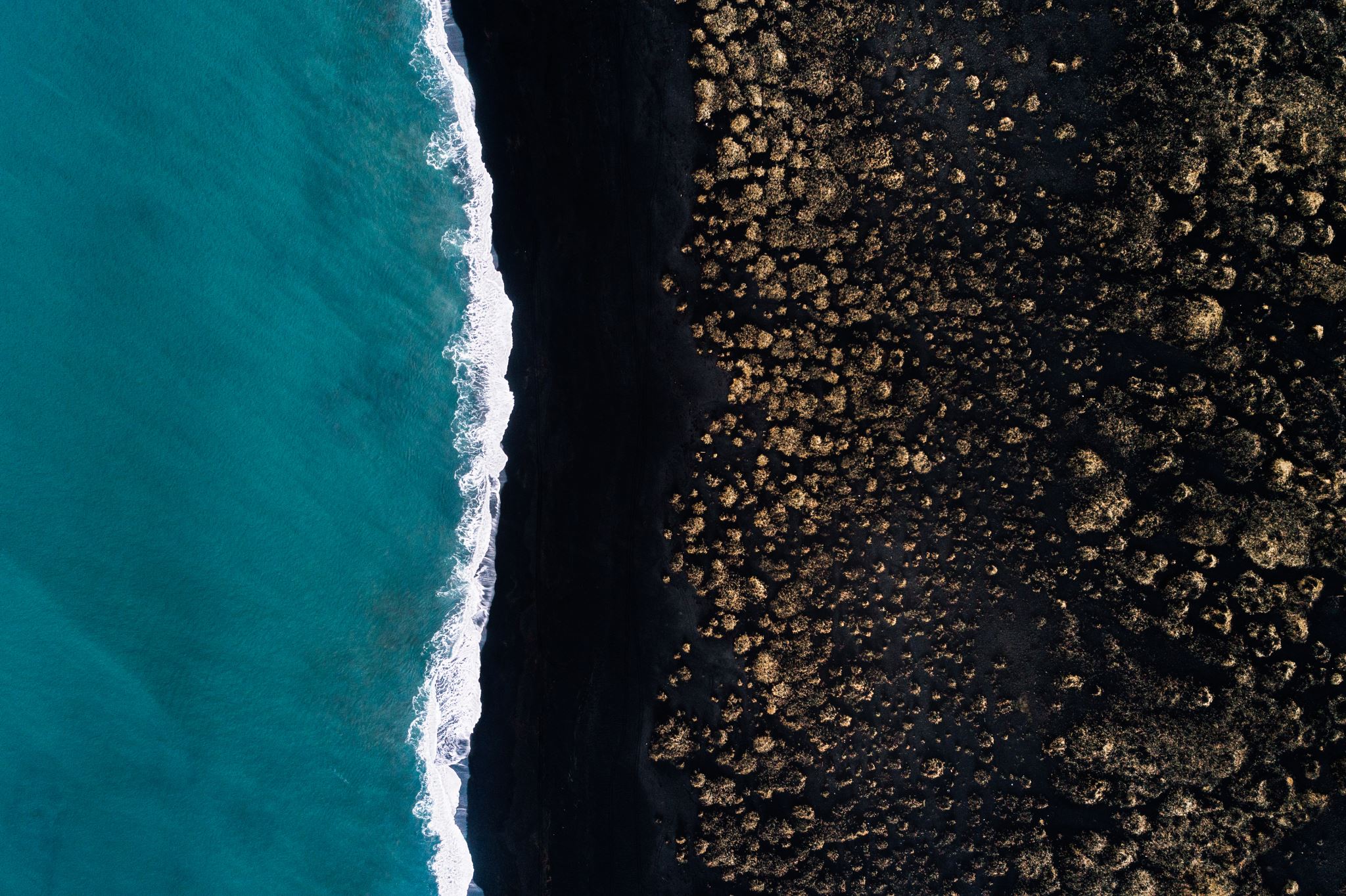 Oramos ao Deus que habita a eternidade: Porque assim diz o Alto, o Sublime, que habita a eternidade, o qual tem o nome de Santo: Habito no alto e santo lugar...Isaías 57.15a
O DEUS A QUEM ORAMOS
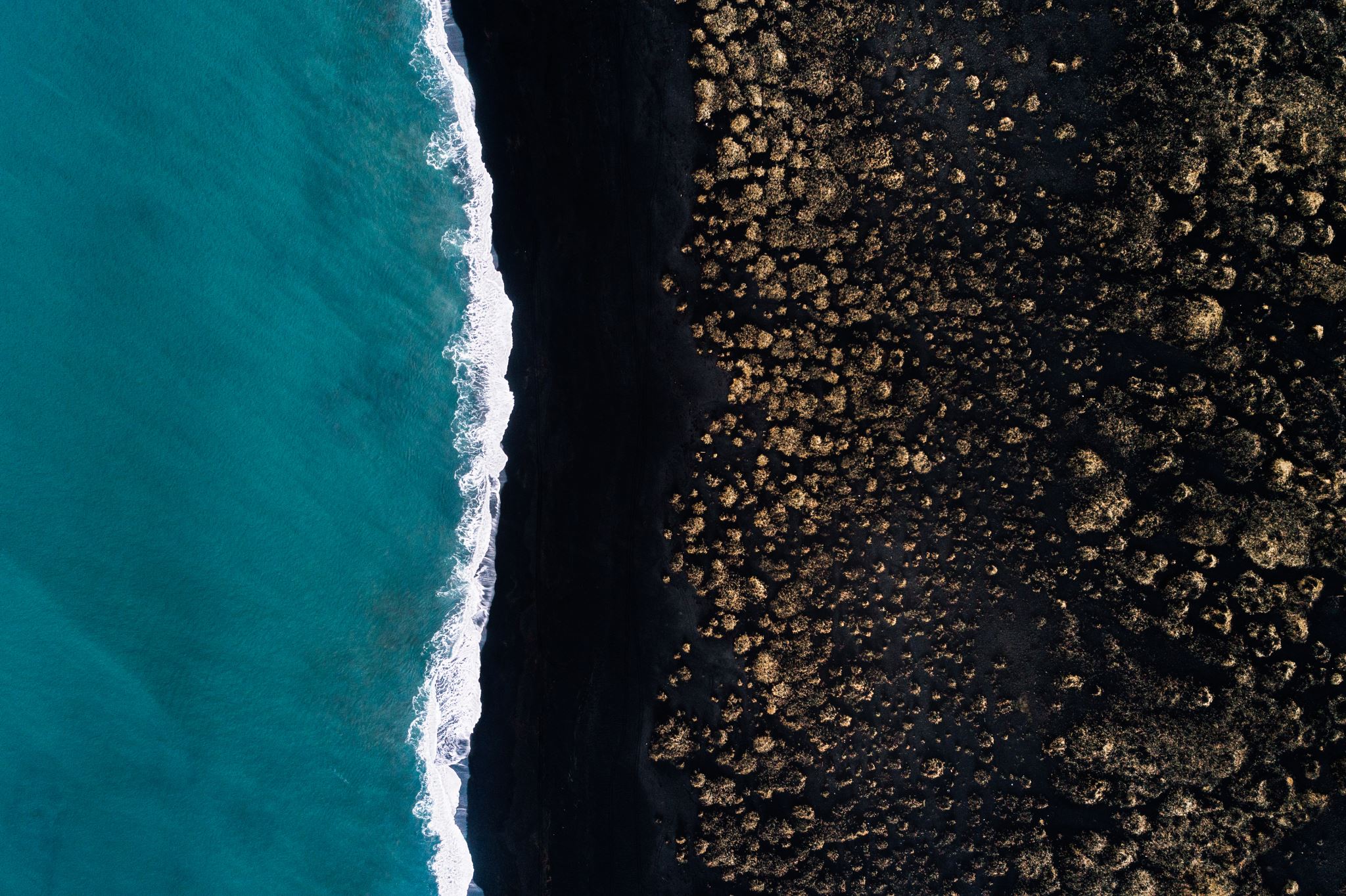 E ainda assim habita entre nós:...mas habito também com o contrito e abatido de espírito, para vivificar o espírito dos abatidos e vivificar o coração dos contritos. Isaías 57.15b
O DEUS A QUEM ORAMOS
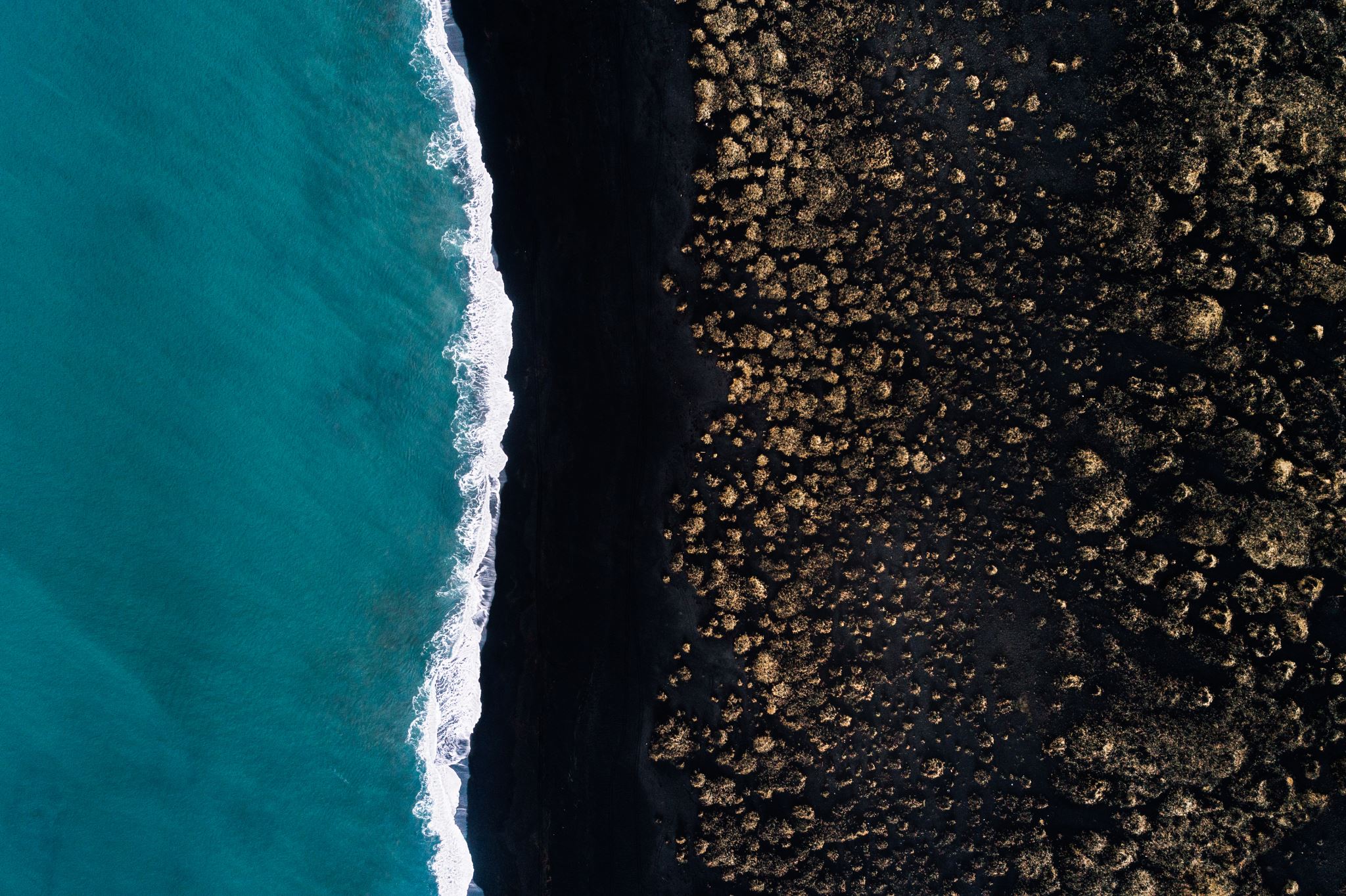 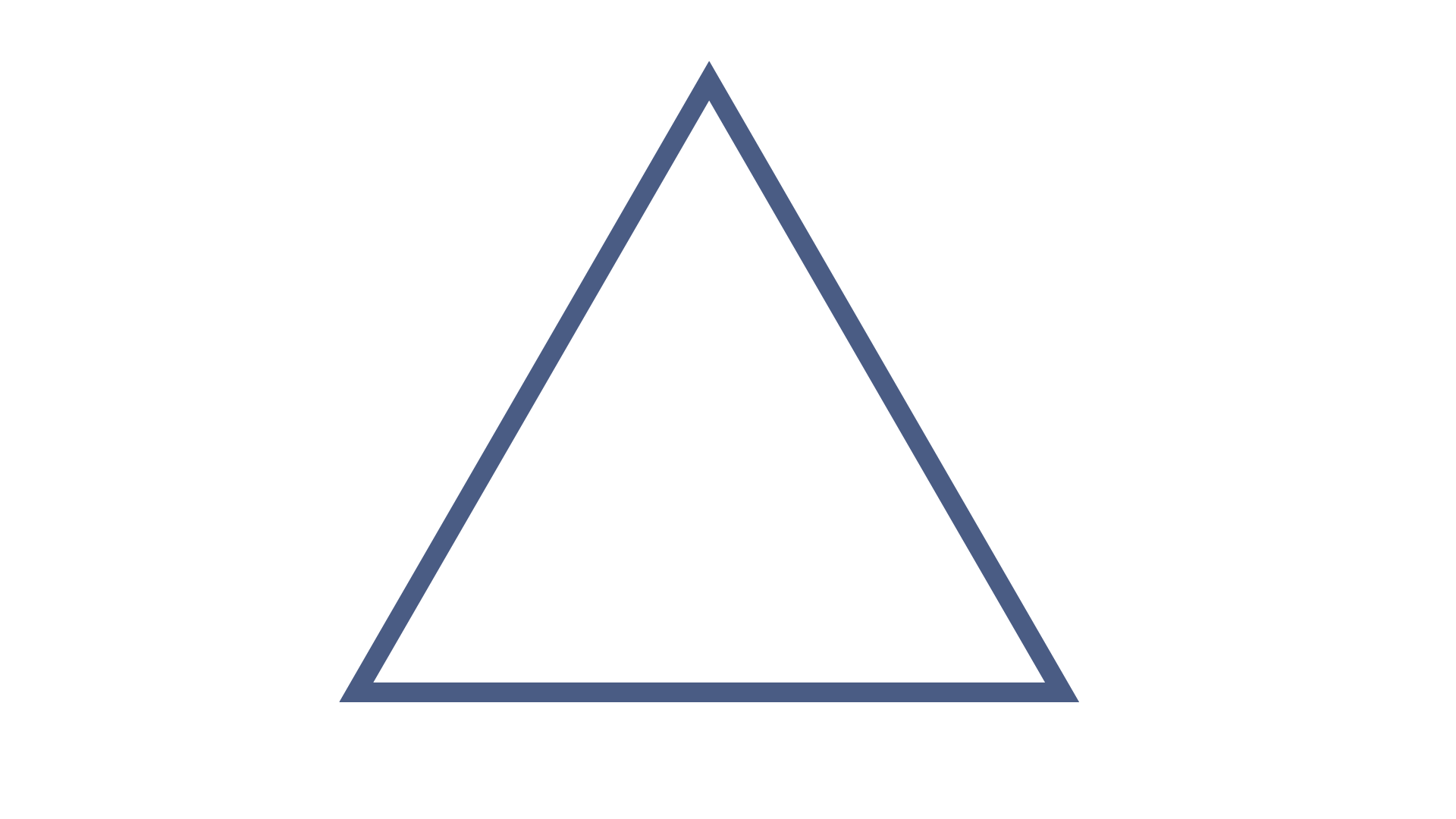 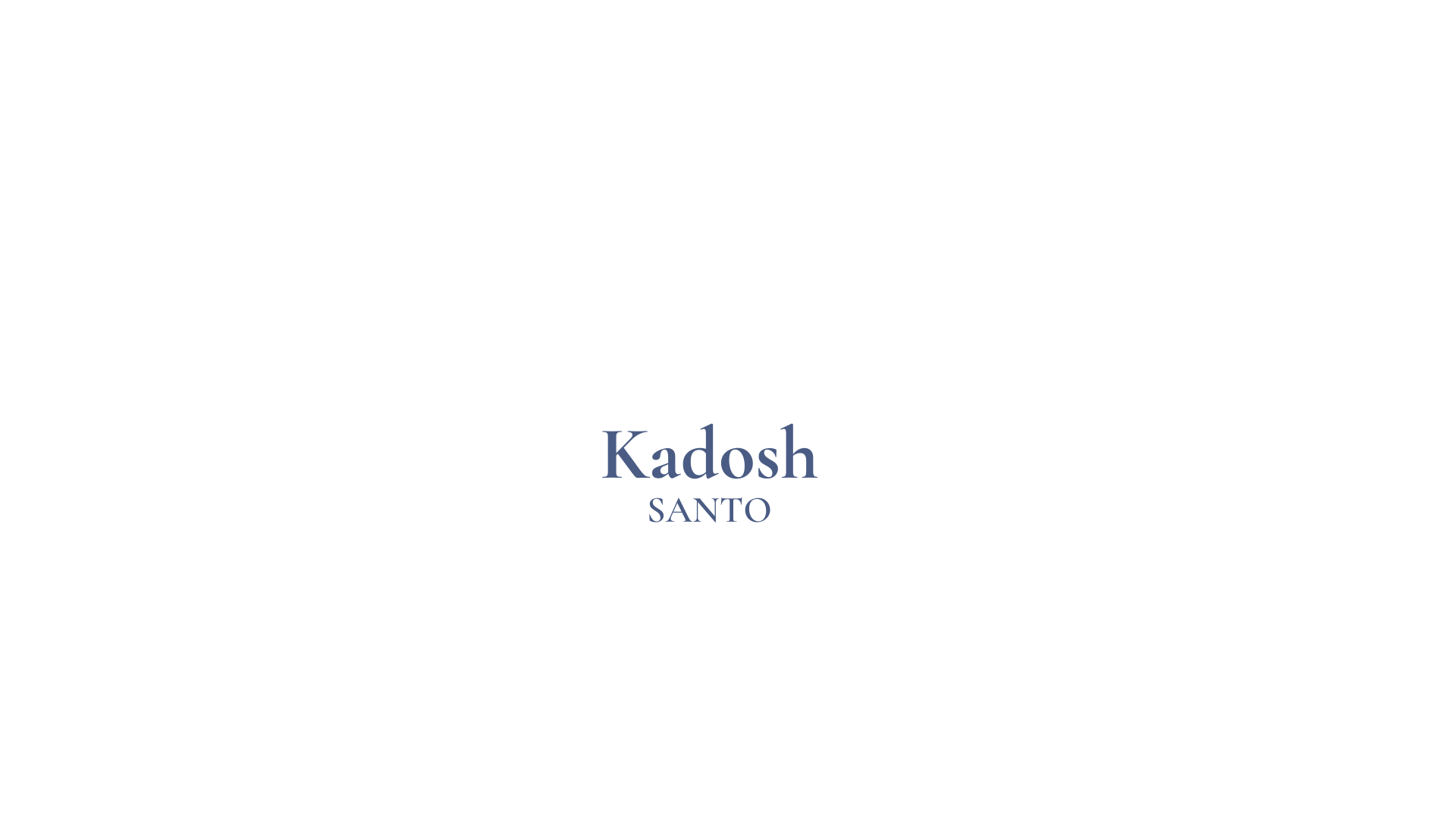 O DEUS A QUEM ORAMOS
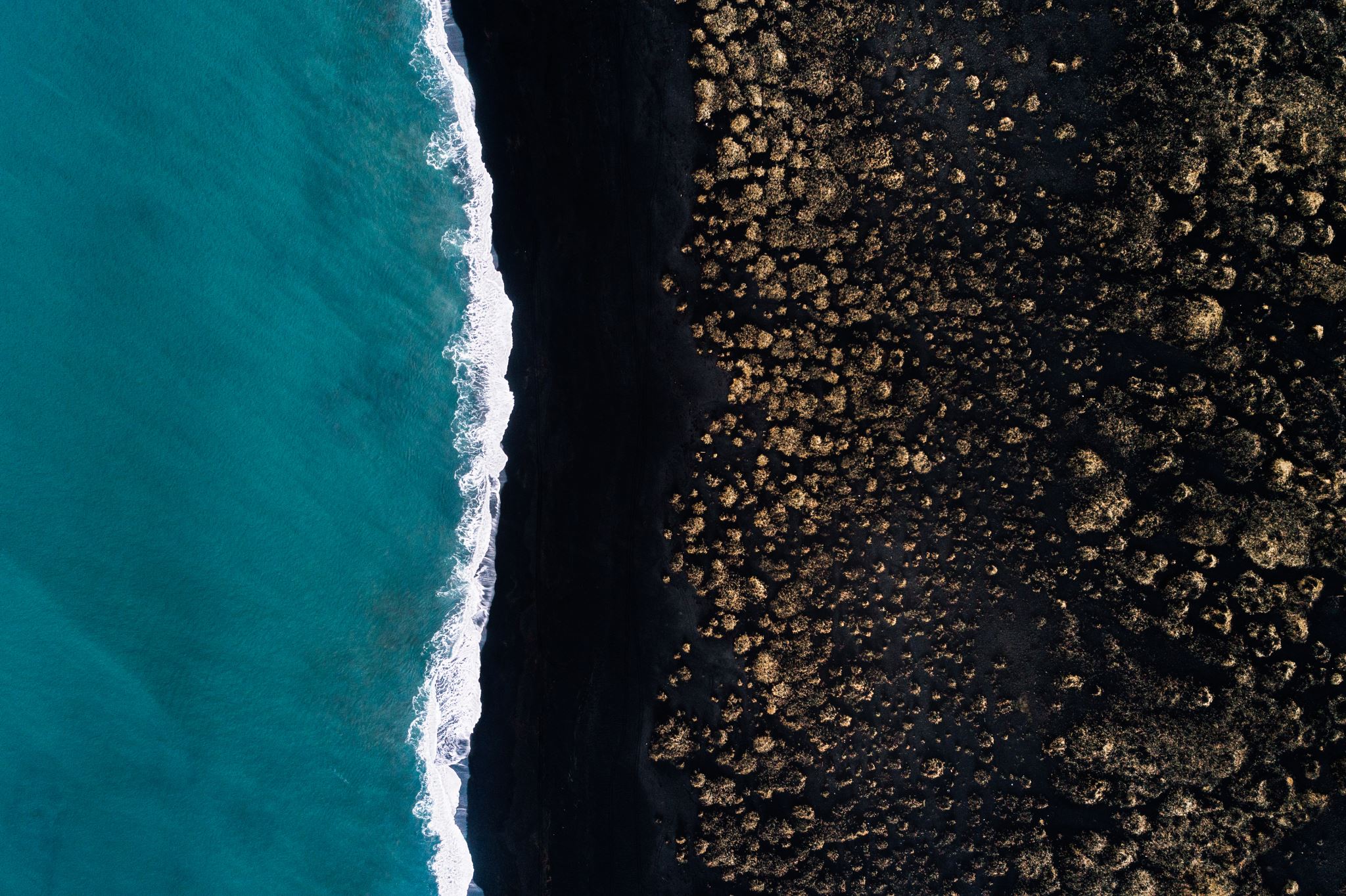 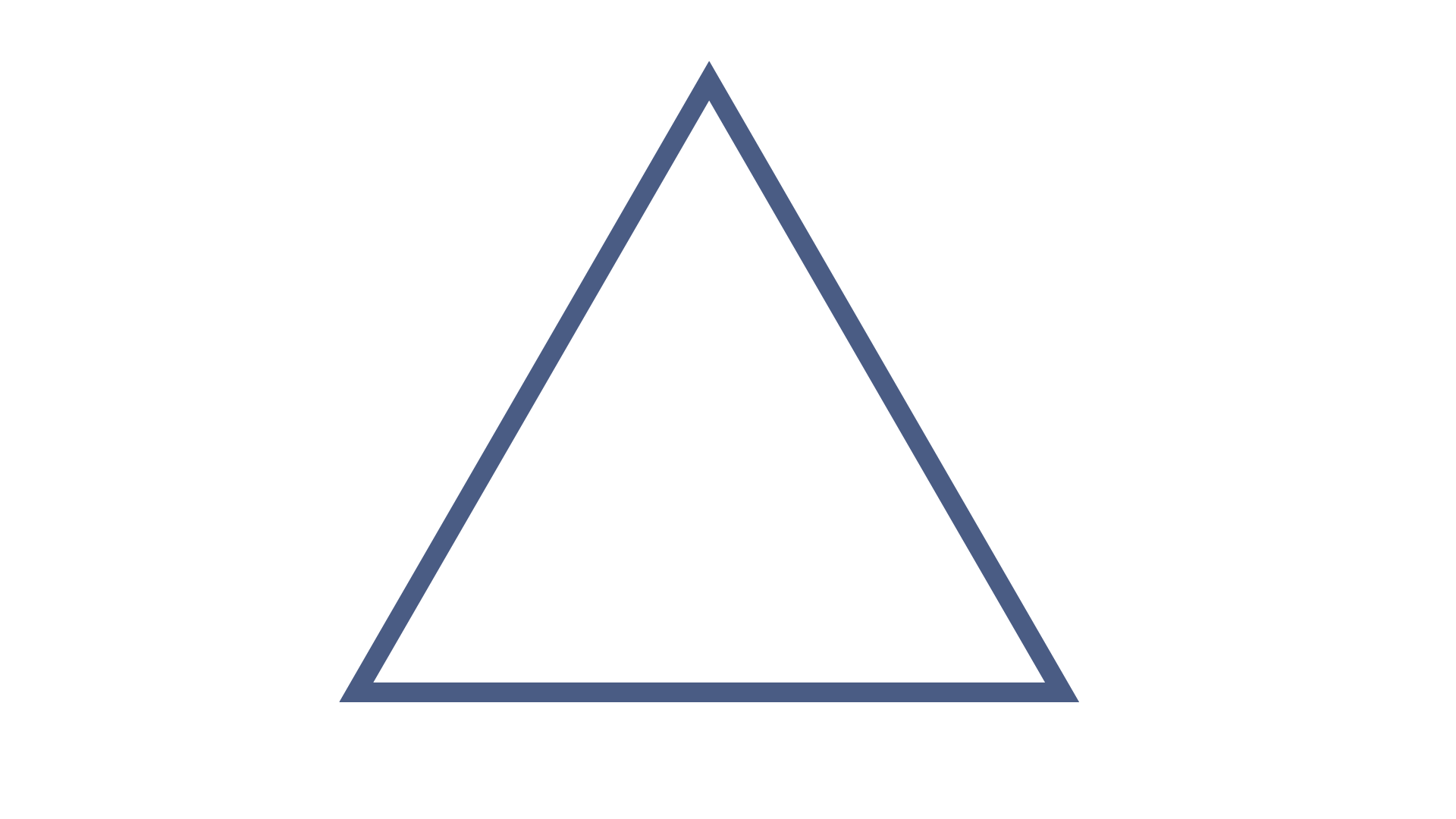 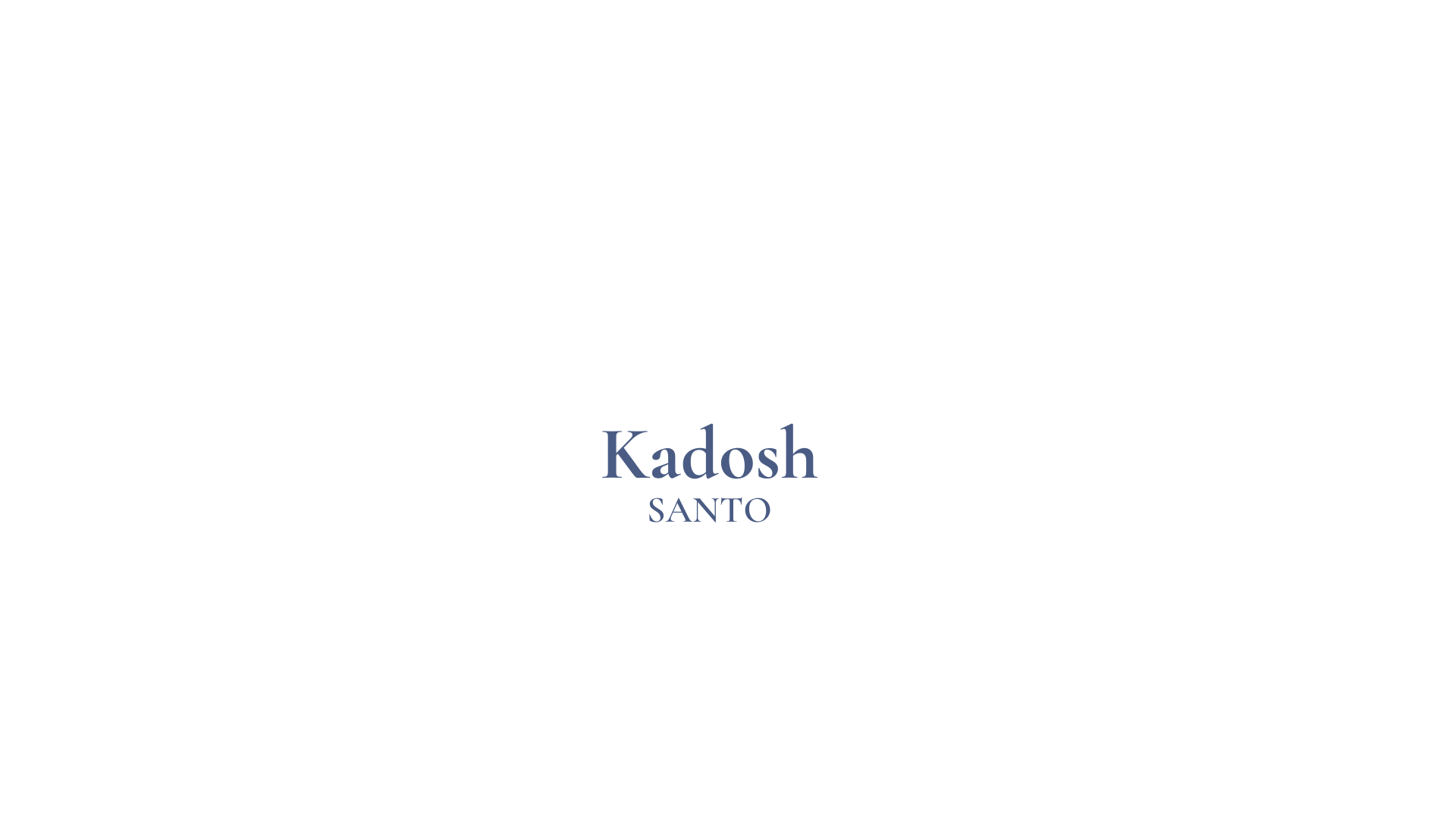 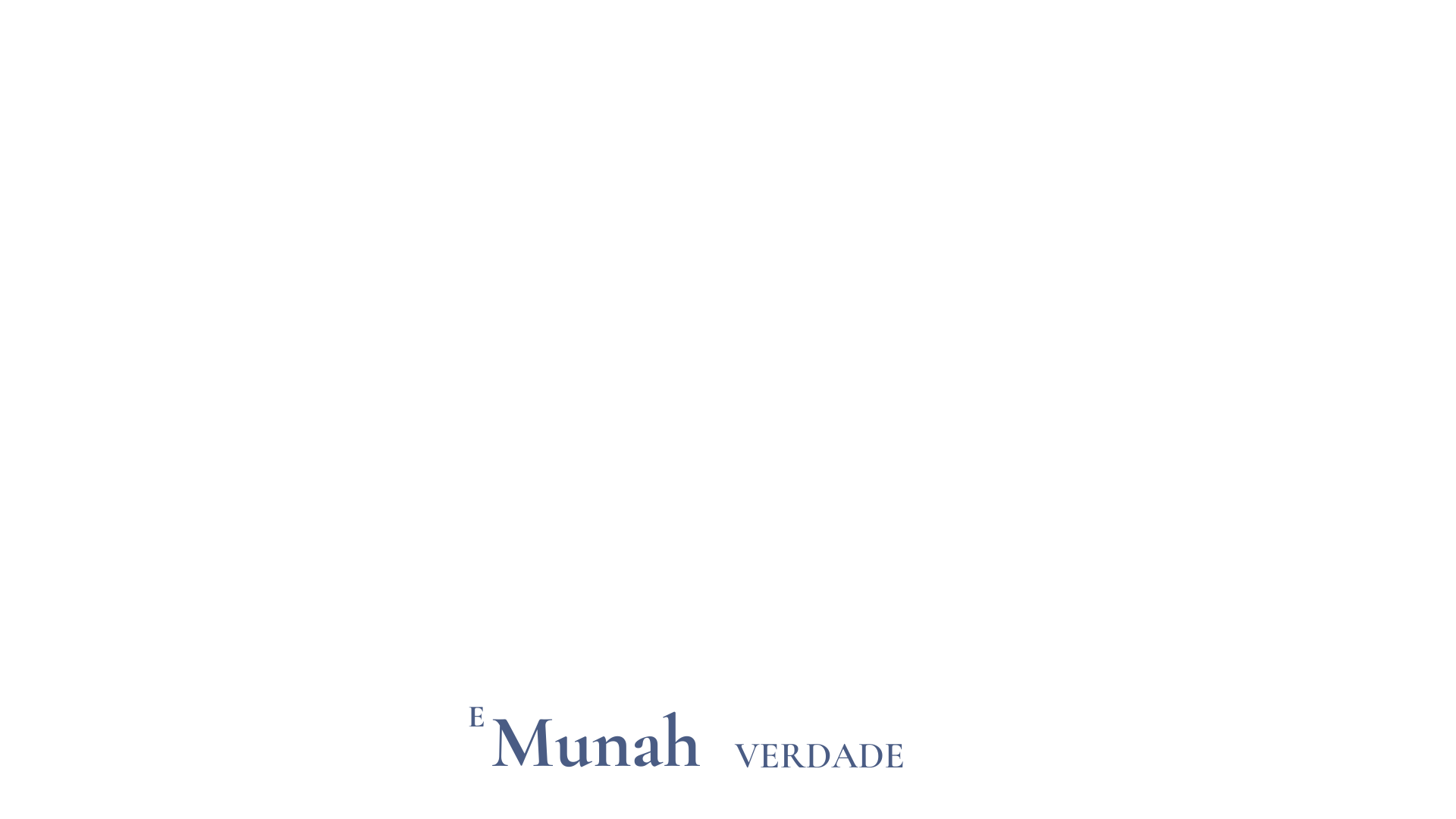 O DEUS A QUEM ORAMOS
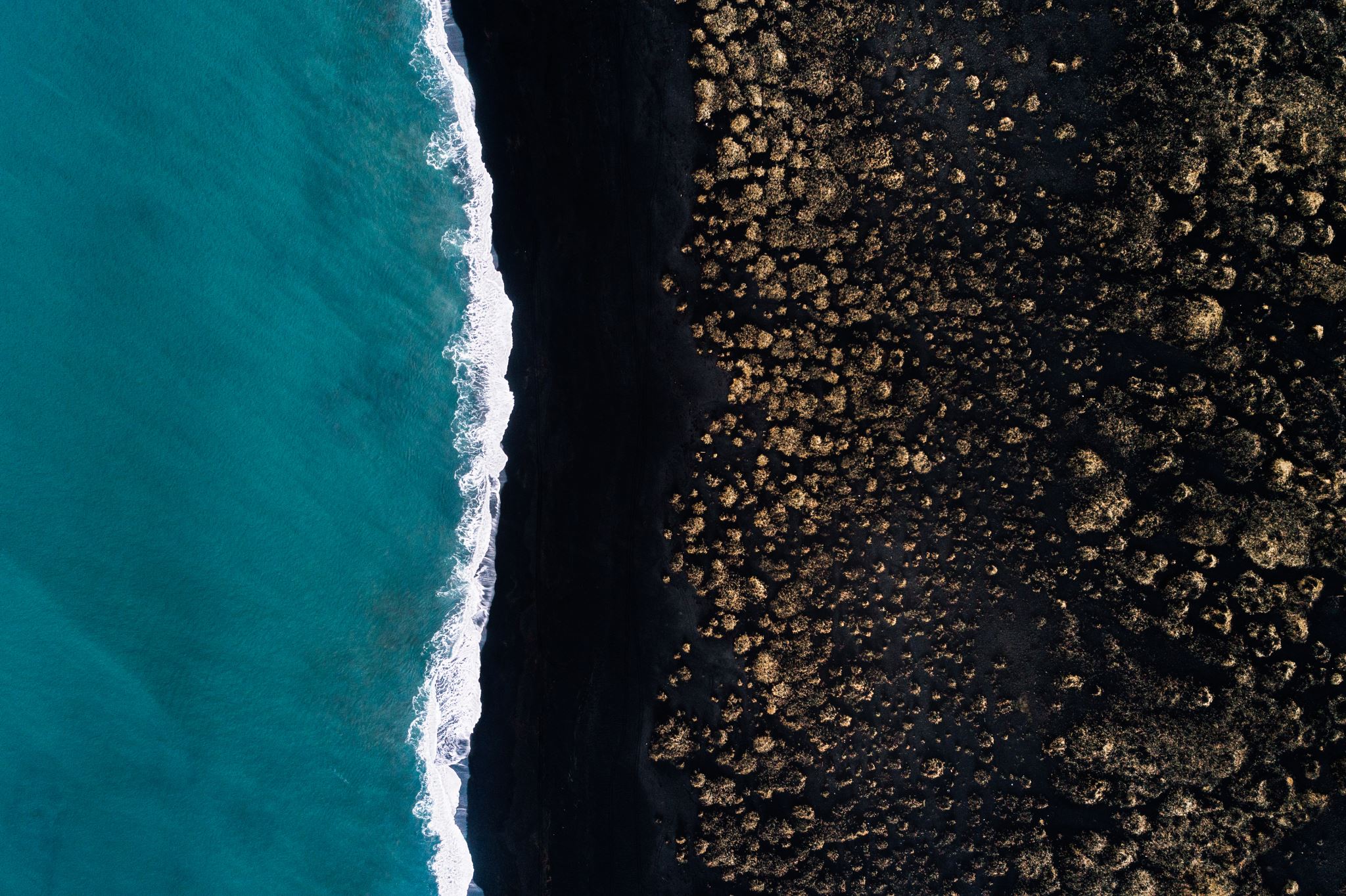 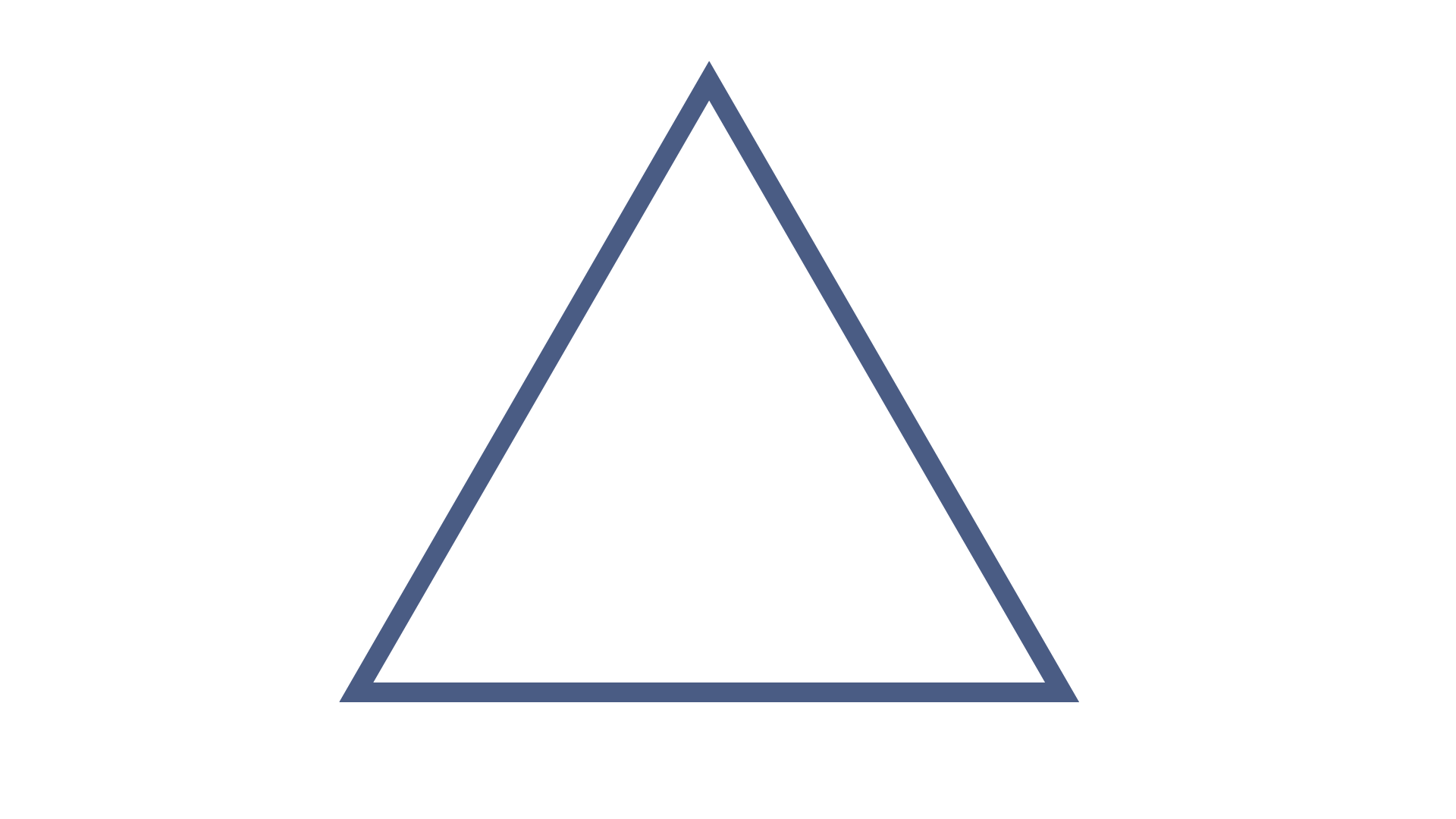 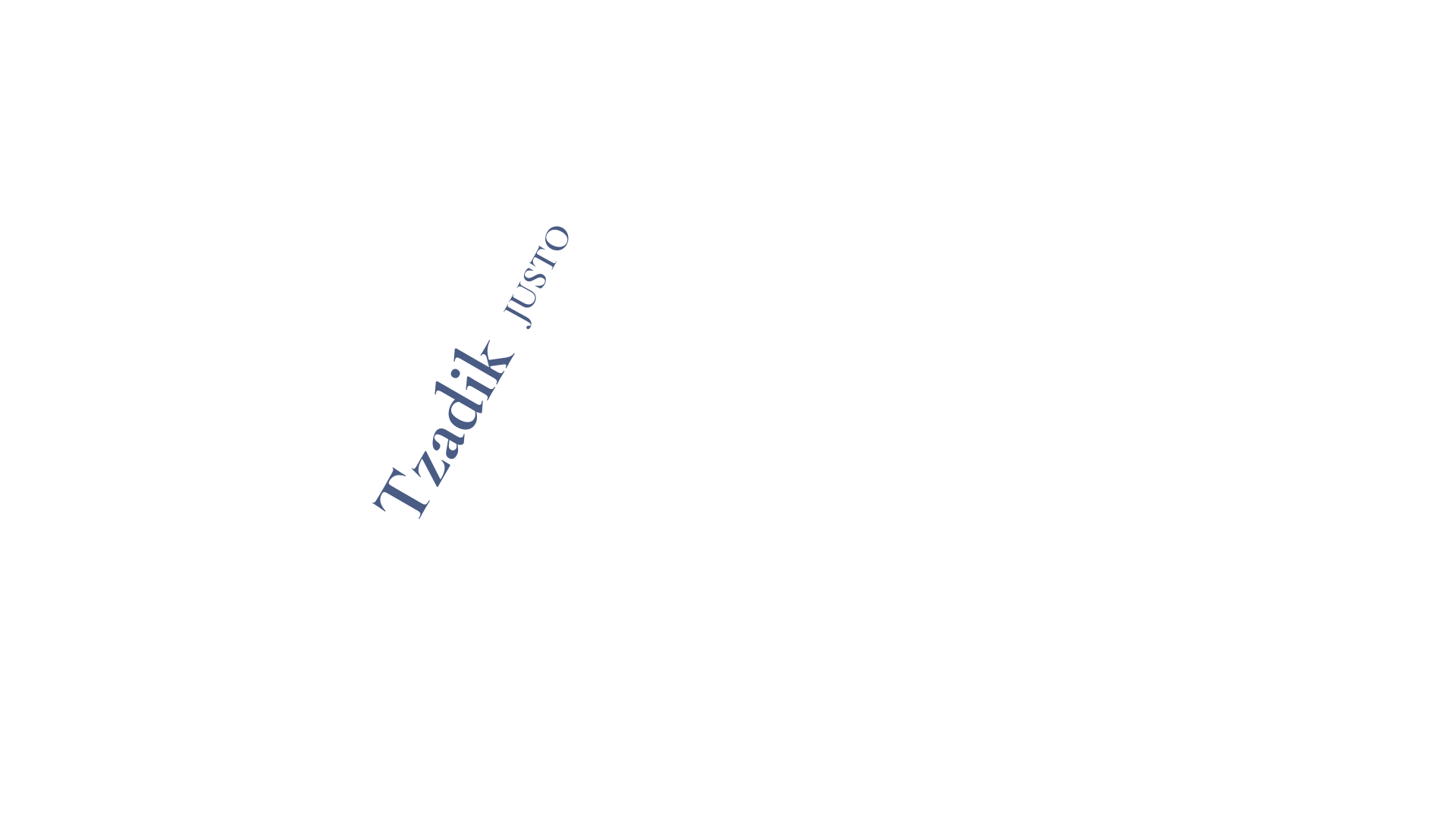 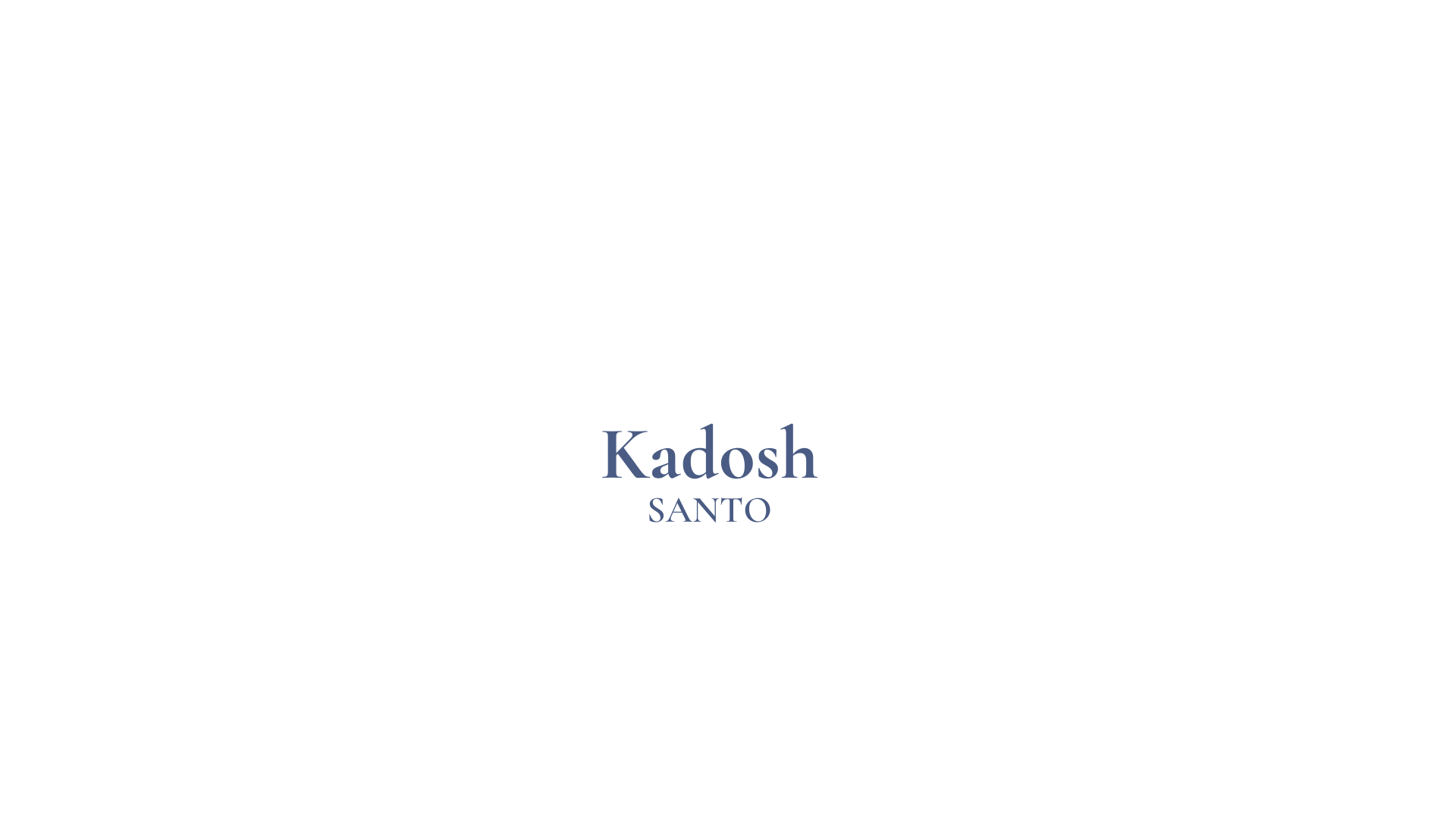 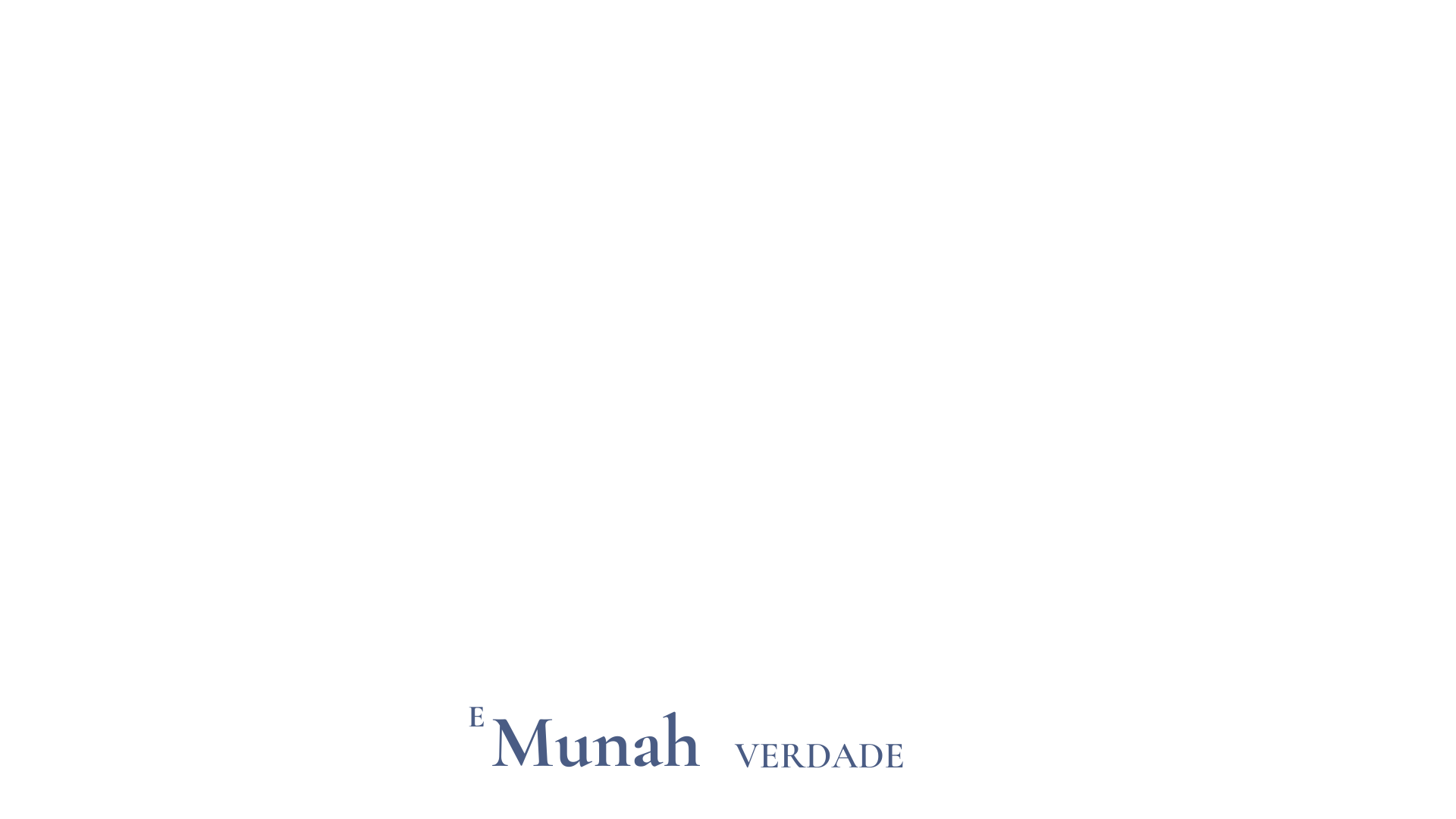